Основа слова и окончание
Подготовила: учитель начальных классов МАОУ СОШ №2
Никитчук Татьяна Николаевна
в о с ё
Во  вё  со  сё  ов  ёв  ос  ёс
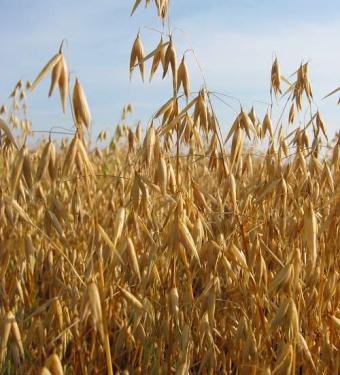 Овёс
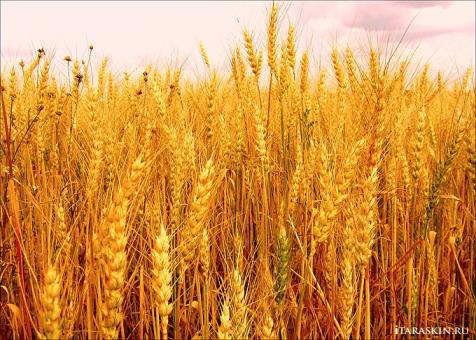 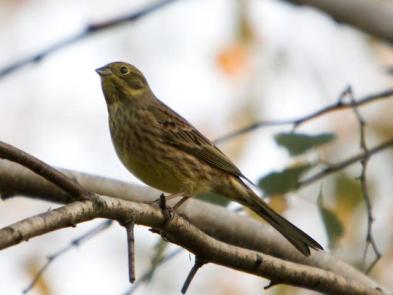 Овсянка
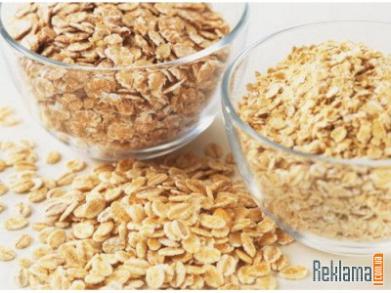 Омонимы
Знание собирается по капле.
Части слова
корень
окончание
приставка
основа
суффикс
Основа слова и окончание
Основа 
 ( по словарю Д.Н.Ушакова)
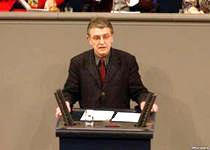 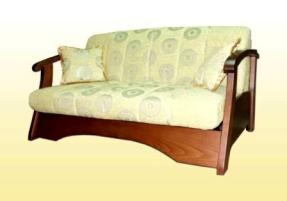 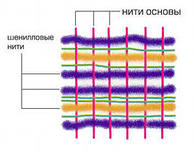 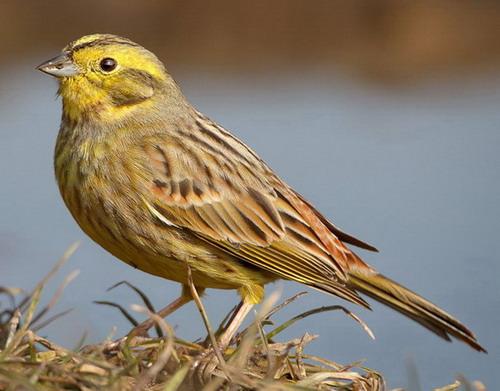 овсянка
овсян…     кашаовсян…     печеньеовсян…      стебелёковсян…      зёрна
Основа – это часть слова без окончания, в ней заключено значение данного слова.

Окончание -  это изменяемая часть слова, служит для связи слов в предложении.
Домашнее задание
Стр. 150 правило, упр.188
Благодарюза работу на уроке!
Источники